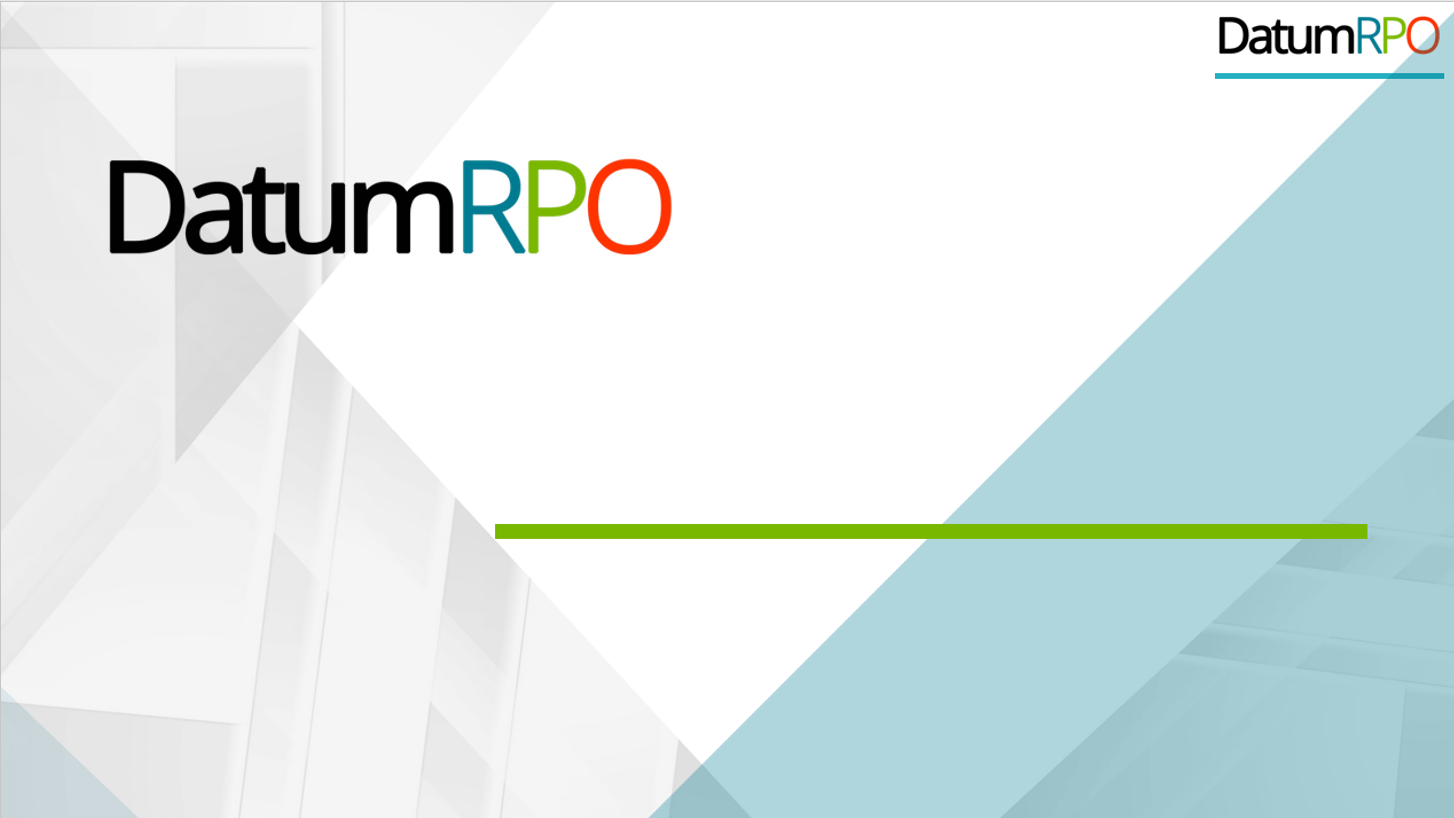 AGENCY
“HOW TO DO GUIDE”
1
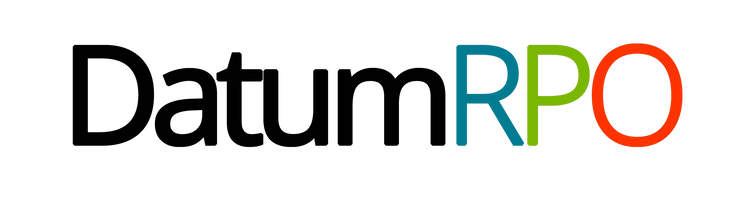 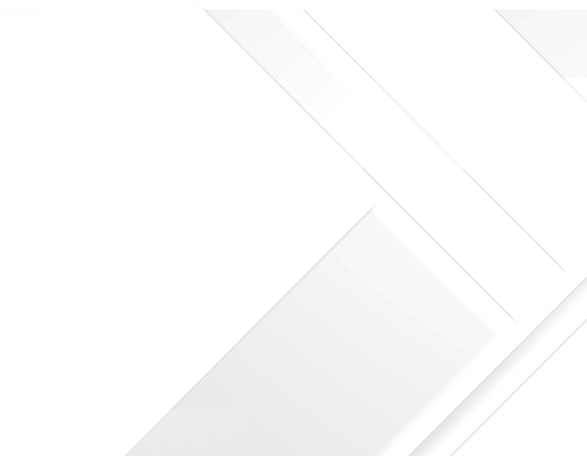 FINANCE OVERVIEW
2
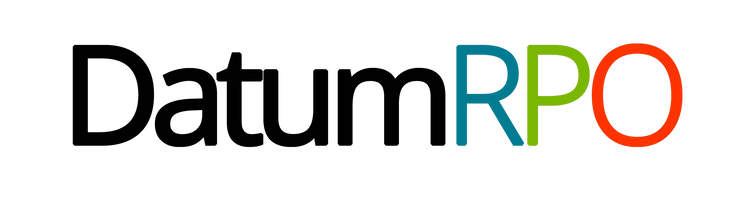 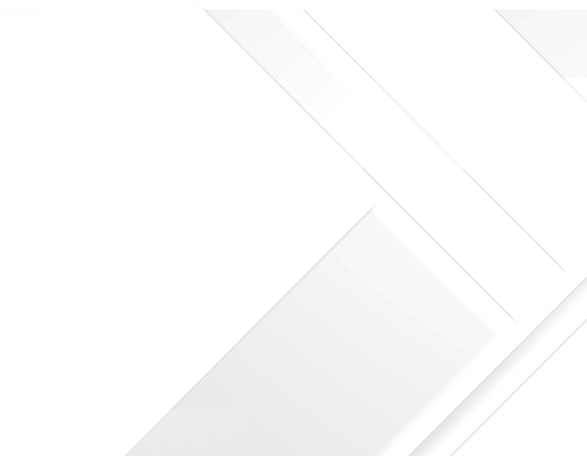 STATEMENTS
3
How To Find Statements?
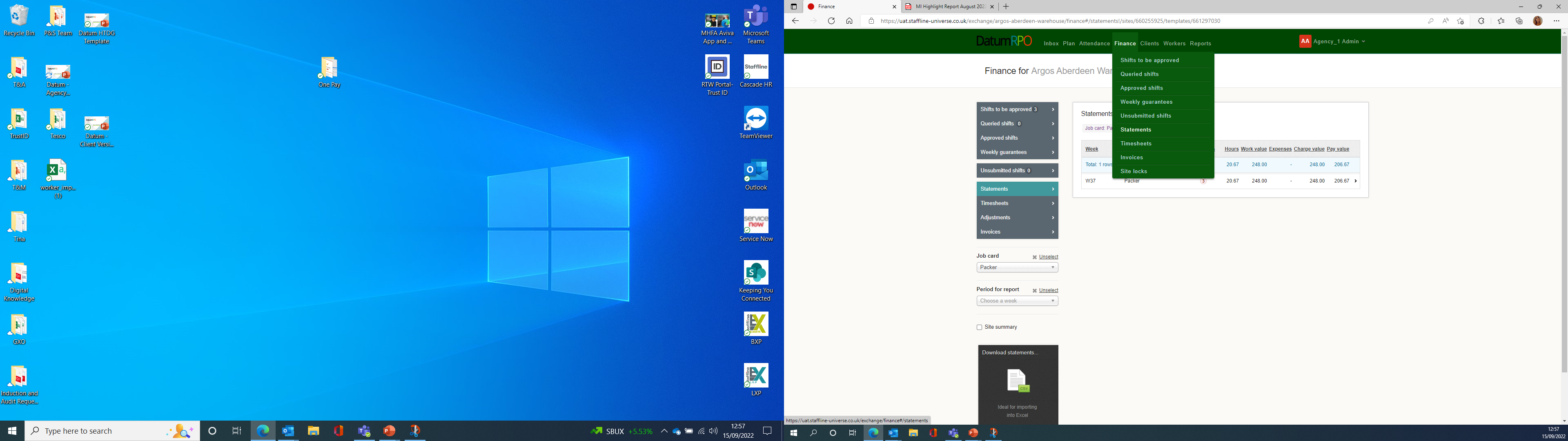 Go to Finance > Statements
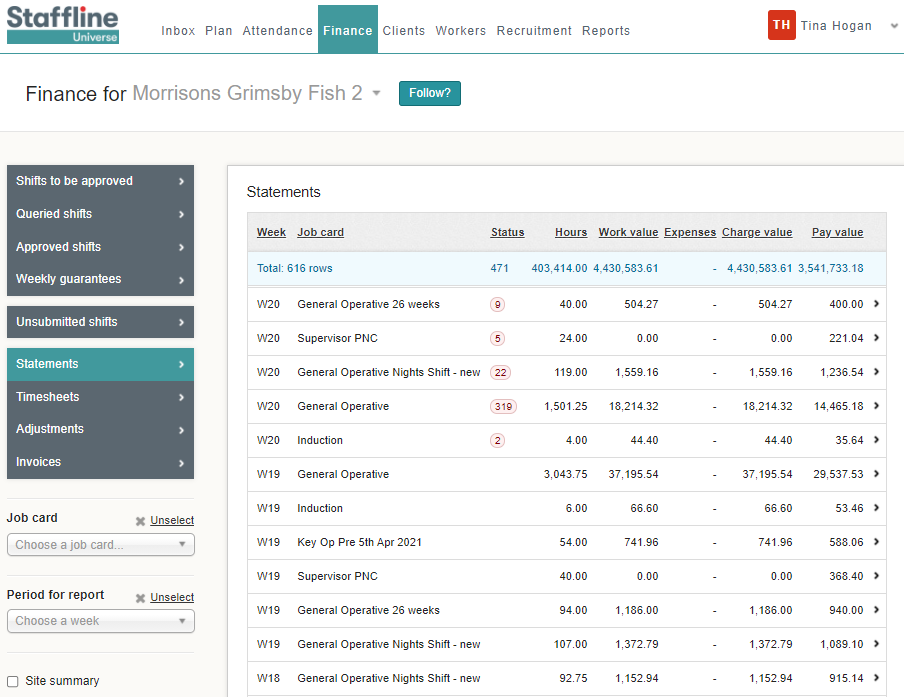 This gives you past or present timesheets where you can review hours and costings per job card.
4
How To View Statements?
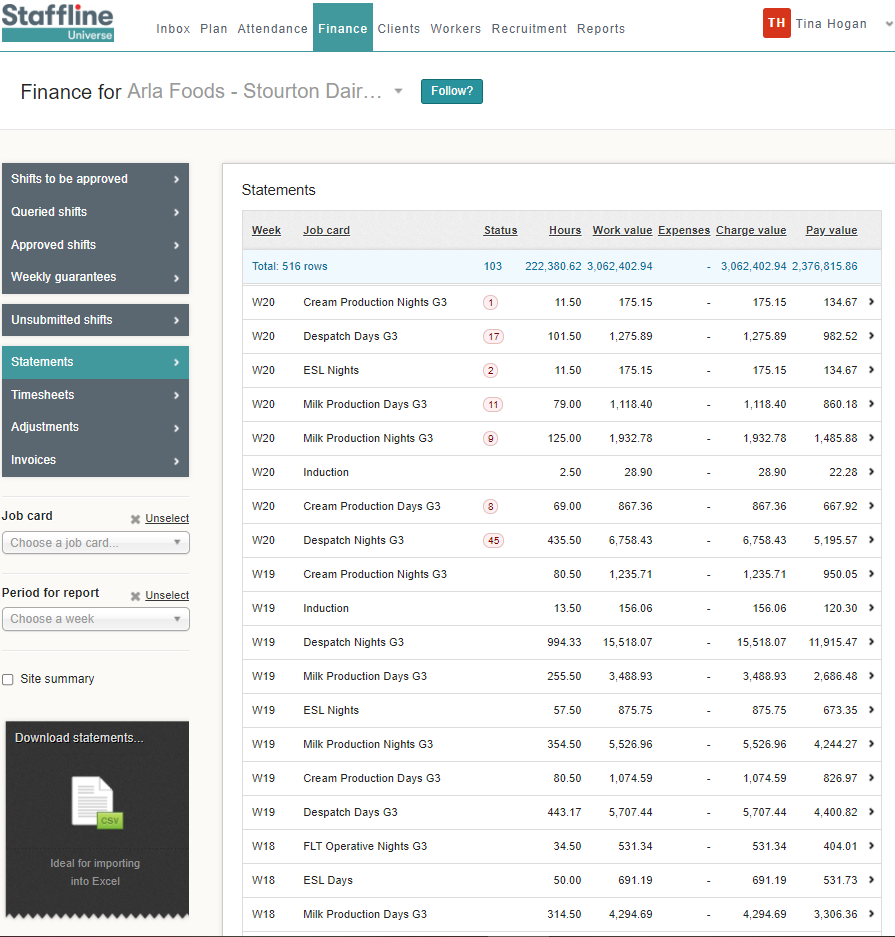 You can view a statement by downloading the CSV into excel spreadsheet.
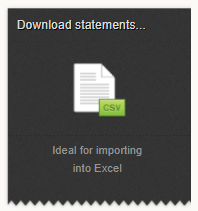 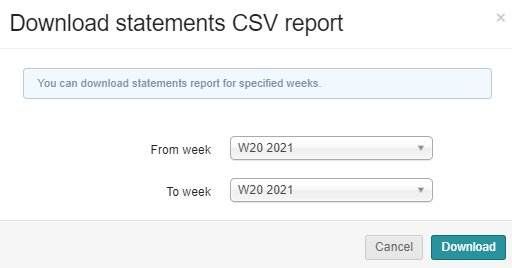 Client on the week or weeks you require and click on download.
5